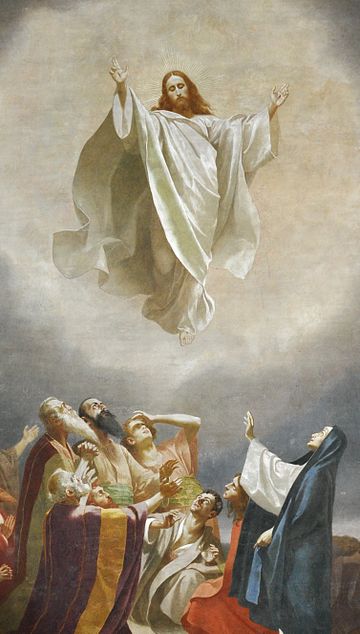 [Speaker Notes: “Christi Himmelfahrt” by Gebhard Fugel (Germany, c. 1893)Ascension Day is 40 days after Easter and 10 days before Pentecost. It is a vital link between the two.

Consider implications of the fact that “Jesus has ascended into heaven, is seated at the right hand of the Father and will come again to judge the living and the dead.” (Apostles’ Creed)]
I believe in God, the Father almighty,
Creator of heaven and earth.
I believe in Jesus Christ, his only Son, our Lord.
He was conceived by the Holy Spirit, and born of the Virgin Mary.
He suffered under Pontius Pilate, was crucified, died, and was buried.
He descended to the dead. On the third day he rose again.
He ascended into heaven,
and is seated at the right hand of the Father.
He will come again to judge the living and the dead.
I believe in the Holy Spirit, the holy catholic Church,
the communion of saints, the forgiveness of sins,
the resurrection of the body, and the life everlasting. 
Amen.
[Speaker Notes: NB text in large print folders (at back)

The word ‘catholic’ (lowercase ‘c’) means “widespread” or “universal” – not specifically Roman Catholic.
This creed encapsulates the core faith of the whole Christian Church across the world, throughout history

Clauses relating to the ascension are highlighted:

Jesus ascended into heaven			[Past]
He is seated at the right hand of the Father		[Present]	
He will come again to judge the living and the dead	[Future]

Consider each in turn but notice time sequence]
[Jesus] being in very nature God, did not consider equality with God something to be used to his own advantage; rather, he made himself nothing  by taking the very nature of a servant, being made in human likeness. And being found in appearance as a man, he humbled himself by becoming obedient to death – even death on a cross!
Therefore God exalted him to the highest place and gave him the name that is above every name, that at the name of Jesus every knee should bow, in heaven and on earth and under the earth, and every tongue acknowledge that Jesus Christ is Lord, to the glory of God the Father.
Philippians 2:5-8
Philippians 2:5-11
[Speaker Notes: Jesus was with God in the beginning (Jn 1:2) but didn’t remain in heaven. Philippians 2.

[Initially on screen – v5-8]

This death was for us, to pay the penalty for our sin and to reconcile us to God. It is a gift that is freely given to us, but was bought at the greatest possible cost. And like any gift, we have to receive it to be able to make use of it. Jesus made salvation available to all, but this doesn’t mean that everyone will be saved.
Jesus died, but he didn’t stay dead. Mentioned in the Apostles’ Creed that “he descended to the dead. On the third day he rose again.” Last bit is more or less a direct quote from 1 Corinthians 15:4.

The next line in the Creed is where we picked up. Ties in with next verses from Phil. 2

[Click to bring up v9-11]

You might be tempted to conclude that, having accomplished his earthly mission Jesus now retired to heaven secure in the knowledge of a job well done and ready to bask in his well-deserved glory for the rest of eternity. But there is more to it than that.]
“But the Advocate, the Holy Spirit, whom the Father will send in my name, will teach you all things and will remind you of everything I have said to you.”
John 14:26
Advocate = παράκλητος

Other translations: 
Comforter, Friend, Helper, Counsellor
[Speaker Notes: [click for Advocate translation box]
Translations of “παράκλητος” – “Advocate”, “Comforter”, “Friend”, “Helper” or “Counsellor” (the ones found in a not entirely random sampling of about a dozen English translations). 

Holy Spirit around since beginning (Gen. 1:2b – “The Spirit of God was hovering over the waters”

Isolated references to the Holy Spirit (aka “Spirit of God” / “Spirit of the Lord” etc.) throughout OT and gospels (e.g. bringing about Mary’s pregnancy in Matt. 1:18) but always doing specific things with specific individuals at particular times and places.

Jesus here talking about general outpouring on all believers, to be with us all the time as part of daily lives.

References to past, present and future are, of course relative. For example the next thing I’m going to say is still in the future… Now I’m saying it, it’s in the present… and now I’ve said it, it’s in the past!
When Jesus was speaking in the Upper Room, this new phase in the Spirit’s ministry was still about 53 days in the future.]
Roles of the Holy Spirit (post-Pentecost):

Teach us / remind of Jesus’ teaching (Jn. 14:26)
Bear witness about Jesus (Jn. 15:26)
Live in us (2 Tim. 1:14)
Seal believers/guarantee inheritance (Eph. 1:13f)
Produce fruit in us (Gal. 5:22f)
Distribute gifts for the Body of Christ (1 Cor. 12)
Enable us to worship Jesus as Lord (1 Cor. 12:3)

+ others
[Speaker Notes: This is not an exhaustive list.

Suffice it to say that the Holy Spirit is not an optional extra but essential for our life as Christians.]
“But very truly I tell you, it is for your good that I am going away. Unless I go away, the Advocate will not come to you; but if I go, I will send him to you.”
							    John 16:7
[Speaker Notes: Link from Easter to Pentecost via the Ascension
[Prob. only read out from “Unless I go away”]

Don Carson on right lines: “not that Jesus and the Holy Spirit cannot, for unarticulated metaphysical reasons, simultaneously minister to God’s people” but (post-Pentecost) ministry of the Holy Spirit is a major characteristic of the “age of the kingdom of God… [which] cannot be fully inaugurated until Jesus has died, risen from the dead, and been exalted to the Father’s right hand, returned to the glory he enjoyed with the Father before the world began.”

Alternatively: Jesus said it, so we know it’s true.

Executive summary: Jesus ascended into heaven – and sent us his Holy Spirit












[Blank screen for this]
 
Clause 2: He is seated at the right hand of the Father.

To sit at the right hand of a dignitary is a sign of honour and status. Heb. 1:13: 
 
“To which of the angels did God ever say,
‘Sit at my right hand
    until I make your enemies
    a footstool for your feet’?” 
 
(Quoting Psalm 110:1) 
Context makes it clear that the answer is “none of them” but God did say this very thing to Jesus.
 
The phrase “right-hand man” is not connected to this sense of somebody being honoured by being seated at somebody else’s right hand.
Brewer’s Dictionary of Phrase and Fable defines a right-hand man as “an invaluable, or confidential, assistant” and explains that the term was originally applied to the cavalryman at the right-hand end of the line, whose duties were of great responsibility.]
“Christ Jesus who died – more than that, who was raised to life – is at the right hand of God and is also interceding for us.”
				Romans 8:34

“Therefore he is able to save completely those who come to God through him, because he always lives to intercede for them.” 					Hebrews 7:25
[Speaker Notes: Honour is entirely fitting (cf. “exalted to the highest place”, Phil. 2:9) but another significant
aspect of heavenly seating arrangement is that Jesus has the Father’s ear.

[Initially on screen – Romans 8:34]

Writer to Hebrews, prob. not Paul says the same thing [click for Heb. 7:25]

Jesus is seated at God’s right hand – and intercedes for us (v. comforting fact)]
“Therefore, since we have a great high priest who has ascended into heaven, Jesus the Son of God, let us hold firmly to the faith we profess. For we do not have a high priest who is unable to feel sympathy for our weaknesses, but we have one who has been tempted in every way, just as we are – yet he did not sin. Let us then approach God’s throne of grace with confidence, so that we may receive mercy and find grace to help us in our time of need.”		Hebrews 4:14-16
[Speaker Notes: Hebrews has plenty more to say that ties in with Jesus’ role as our intercessor.

Mostly leave this to James for his evening sermon series, but look at Heb. 4:14-16 – encouragement to pray boldy, for ourselves and others.

God always answers prayers, not necessarily how or when we expect.

[prob. blank screen round about now]

“your Father knows what you need before you ask him.” (Matt. 6:8b) – but still need to ask!

“If you, then, though you are evil, know how to give good gifts to your children, how much more will your Father in heaven give good gifts to those who ask him!” (Matt. 7:11). 

Prayer is not about getting what we want from God (cosmic slot machine) but putting ourselves in a place where he can transform our minds and align us to his “good, pleasing and perfect will” (Rom. 12:2)






Don’t get hung up on whether something’s too trivial to pray for. 
Secret: God loves you. And has infinite bandwidth
(less geeky: if everyone prayed at once God could still hear and respond to all our prayers) 
Don’t worry about clogging up God’s limited resources with trivial fluff – his resources are not limited.
Because he loves you he cares about the “trivial fluff” as well as the big stuff.

Recall Freddy’s expensive sermon illustration with £80 parking ticket.
Recount story about Jen’s missing kitten (had gone out and not come back; returned within 15 minutes of praying).

Prayer is not one-way communication. Important to listen to God as well as talk to him.
(Compare English “talk to” with Welsh “siarad efo”). We should aim to talk with God rather than just to him (danger of talking at him). Make space to listen (“Be still and know that I am God” – Ps. 46:10)



Clause 3: He will come again to judge the living and the dead

People say: “All roads lead to God”. True, but not as they usually mean.

Jesus said “I am the way, the truth and the life. No one comes to the Father except through me” (Jn. 14:6)

Only through Jesus can we enter into a love relationship with God and “enjoy him forever” (Westminster Shorter Catechism)

But every single person who ever lived will sooner or later stand before God in judgement.

Not a popular teaching – doesn’t mean it’s not true.]
“In the presence of God and of Christ Jesus, who will judge the living and the dead, and in view of his appearing and his kingdom, I give you this charge: preach the word; be prepared…” 						
						2 Timothy 4:1-2a


“The Father judges no one, but has entrusted all judgment to the Son” 		
						John 5:22
[Speaker Notes: Apostle’s Creed reference to judgement comes from 2 Timothy 4 [on screen at start of slide]

Jesus himself testifies that he would be our judge [click for Jn. 5 verse]



I know some of you fairly well, and there are others here that I don’t know at all. But I know one thing about all of you. You are all sinners. 

I know that because I am one too. However much I might like to think of myself as a good person, I don’t have to search too deeply to know that I fall woefully short of God’s standards, and there are times when I can be a pretty scummy individual.]
“… all have sinned and fall short of the glory of God”										Romans 3:23



“…the wages of sin is death” 	
						Romans 6:23a
[Speaker Notes: For myself at least, I can confirm the truth the Bible teaches, that “all have sinned and fall short of the glory of God” (Rom. 3:23). And the Bible also tells us that “the wages of sin is death.” (Rom. 6:23a).
Jesus is going to be my judge and he knows everything I have ever done, said, or thought. There’s no pulling the wool over his eyes. The way the law works is not to weigh up all the good stuff we’ve done against all the bad stuff and see which comes out on top; if I’ve broken the law on any point, be it ever so small, I am guilty. And, much as I may try to convince myself otherwise I don’t have to search my heart very deeply at all to know that I am, for want of a better phrase, as guilty as sin.
Things are looking pretty bleak for me. 

Or they would be apart from one fact. 
I have a really good defense lawyer. 
And his name is Jesus.]
... if anybody does sin, we have an advocate with the Father – Jesus Christ, the Righteous One.		1 John 2:1b

“If we claim to be without sin, we deceive ourselves and the truth is not in us.” but “If we confess our sins, he is faithful and just and will forgive us our sins and purify us from all unrighteousness.”
						1 John 1:8-9
[Speaker Notes: Unusual for a judge to be a defender in the same case, but 1 Jn 2:1b 
NB John uses “Advocate / parakletos” here for Jesus, who used the same word for the Holy Spirit in John’s gospel as we saw earlier.

A bit earlier in 1 John – ch1v8-9
Jesus, who is our judge, is also our advocate but will only defend us if we admit our guilt. He is our only hope. If we try to stand on our own righteousness we will be found guilty and condemned as our sins deserve. If we submit ourselves to Jesus, and confess our sins to him, he will wash us clean in his precious blood, shed for us on the cross. We shall be able to stand before him, and with him, declaring with the prophet Isaiah:
“I delight greatly in the Lord;
   my soul rejoices in my God.
For he has clothed me with garments of salvation
   and arrayed me in a robe of his righteousness.”
(Is. 61:10a)
If we accept Jesus and submit to him as our Saviour, if we willingly bow the knee and acknowledge him as our Lord, with all that his Lordship implies for his authority over every area of our lives, then and only then will we be declared not guilty in the day of judgement.]
Jesus has ascended into heaven– and sent us his Holy Spirit
Jesus is seated at the right hand of the Father– and intercedes for us
Jesus shall come again to judge the living and the dead – and is our only hope for acquittal
[Speaker Notes: Unusual for a judge to be a defender in the same case, but 1 Jn 2:1b 
NB John uses “Advocate / parakletos” here for Jesus, who used the same word for the Holy Spirit in John’s gospel as we saw earlier.

A bit earlier in 1 John – ch1v8-9
Jesus, who is our judge, is also our advocate but will only defend us if we admit our guilt. He is our only hope. If we try to stand on our own righteousness we will be found guilty and condemned as our sins deserve. If we submit ourselves to Jesus, and confess our sins to him, he will wash us clean in his precious blood, shed for us on the cross. We shall be able to stand before him, and with him, declaring with the prophet Isaiah:
“I delight greatly in the Lord;
   my soul rejoices in my God.
For he has clothed me with garments of salvation
   and arrayed me in a robe of his righteousness.”
(Is. 61:10a)
If we accept Jesus and submit to him as our Saviour, if we willingly bow the knee and acknowledge him as our Lord, with all that his Lordship implies for his authority over every area of our lives, then and only then will we be declared not guilty in the day of judgement.]